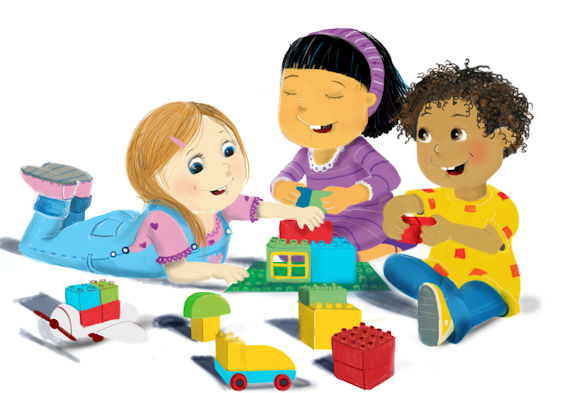 VVE periode 3SPEL
Spelfasen, spelontwikkeling, kansen grijpen en kansen creëren
Waarom
Wat
In deze periode: 
Spelend leren
Waar
Hoe
Wanneer
Kleien
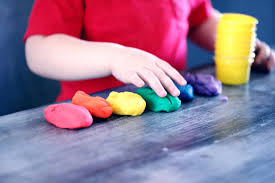 Jullie gaan 10 minuten kleien

Daarna:
Maak een lijst van alles wat je gedaan hebt,
Zo precies mogelijk

Wat waren de kenmerken van dit spel?
Wat is spel? Spelkenmerken
Plezier
Doevrijheid
Verrassing-verwachting
Actie en beweging
Met iets of iemand
Betekenis geven/krijgen
Welke activiteiten zijn SPEL?
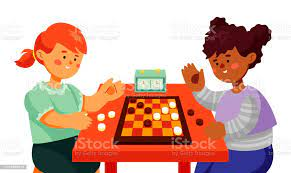 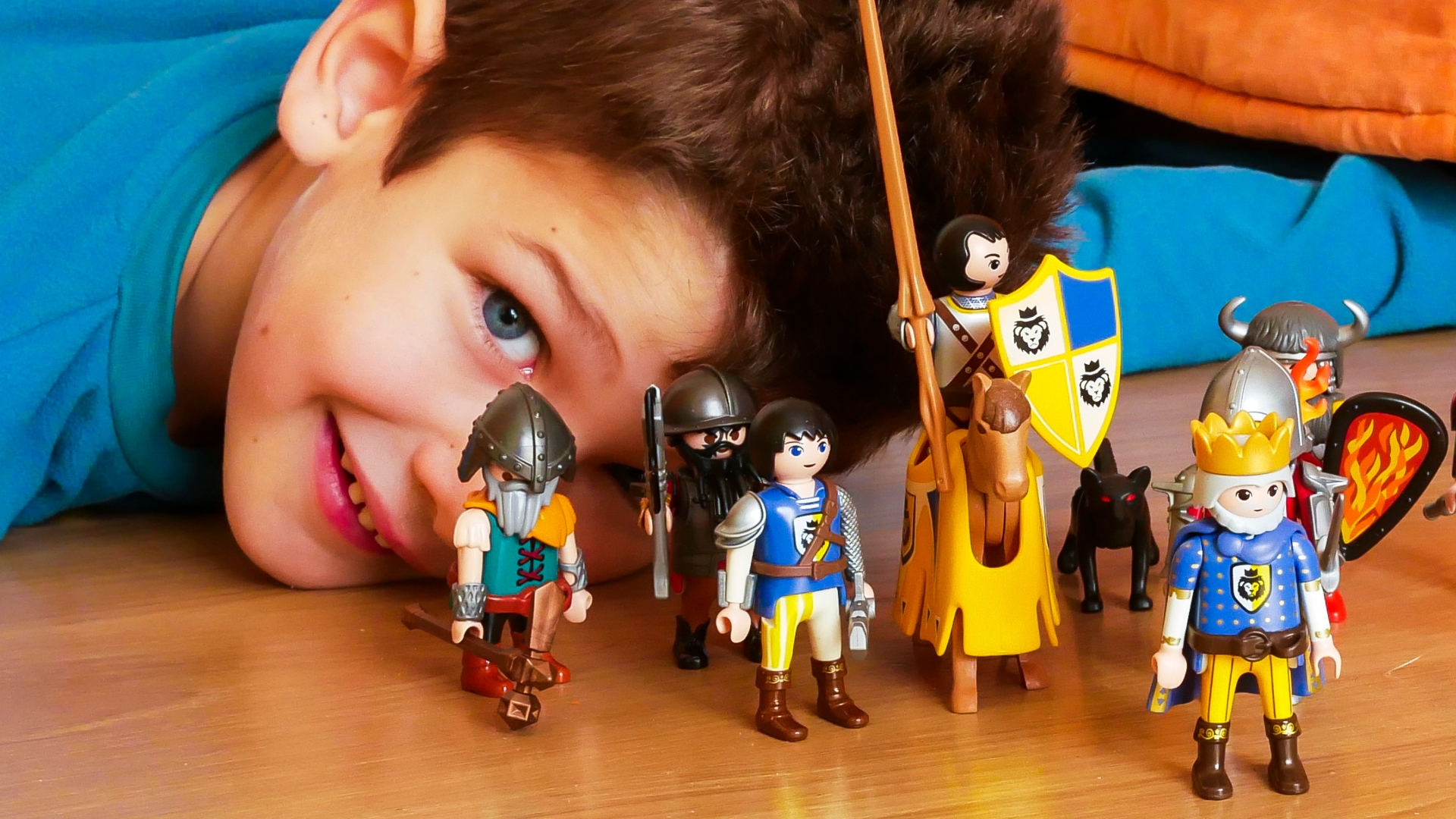 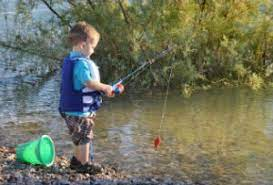 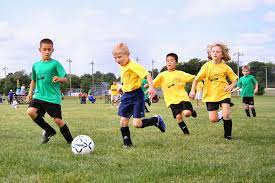 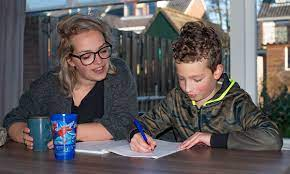 Waarom was dat spel?
Wat was jouw favoriete spel?
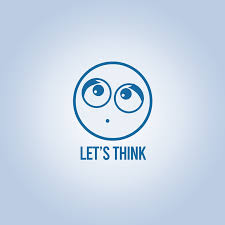 Waarom was het belangrijk voor je?
Waarom is spel belangrijk?
Ontdekken van de wereld
Nieuwe ervaringen
Nieuwe kennis
Samen met andere kinderen en volwassenen
Zelfvertrouwen
Vrij zijn
Initiatieven nemen
Spel en ontwikkelingsgebieden
Schrijf op welke stimulans je ziet
in de filmpjes
Spel stimuleert:
Motorische ontwikkeling 
Taalontwikkeling
Rekenontwikkeling
Sociale ontwikkeling
Emotionele ontwikkeling
spel in de huishoek
2 zusjes
in de huishoek met de leidster
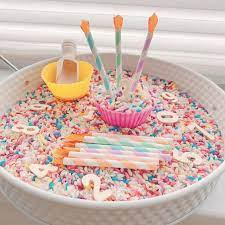 Spelmaterialen in een rijke leeromgeving
1. Gestructureerd materiaal
2. Ongestructureerd materiaal: eigen leeromgeving of kopen???
https://www.onderwijsmaakjesamen.nl/uploads/2015/05/format-ine.pdf

Wat voor soort materiaal vind je hier vooral?
Wat zou je hieraan toevoegen en waarom?
Opdracht 1 bij spel